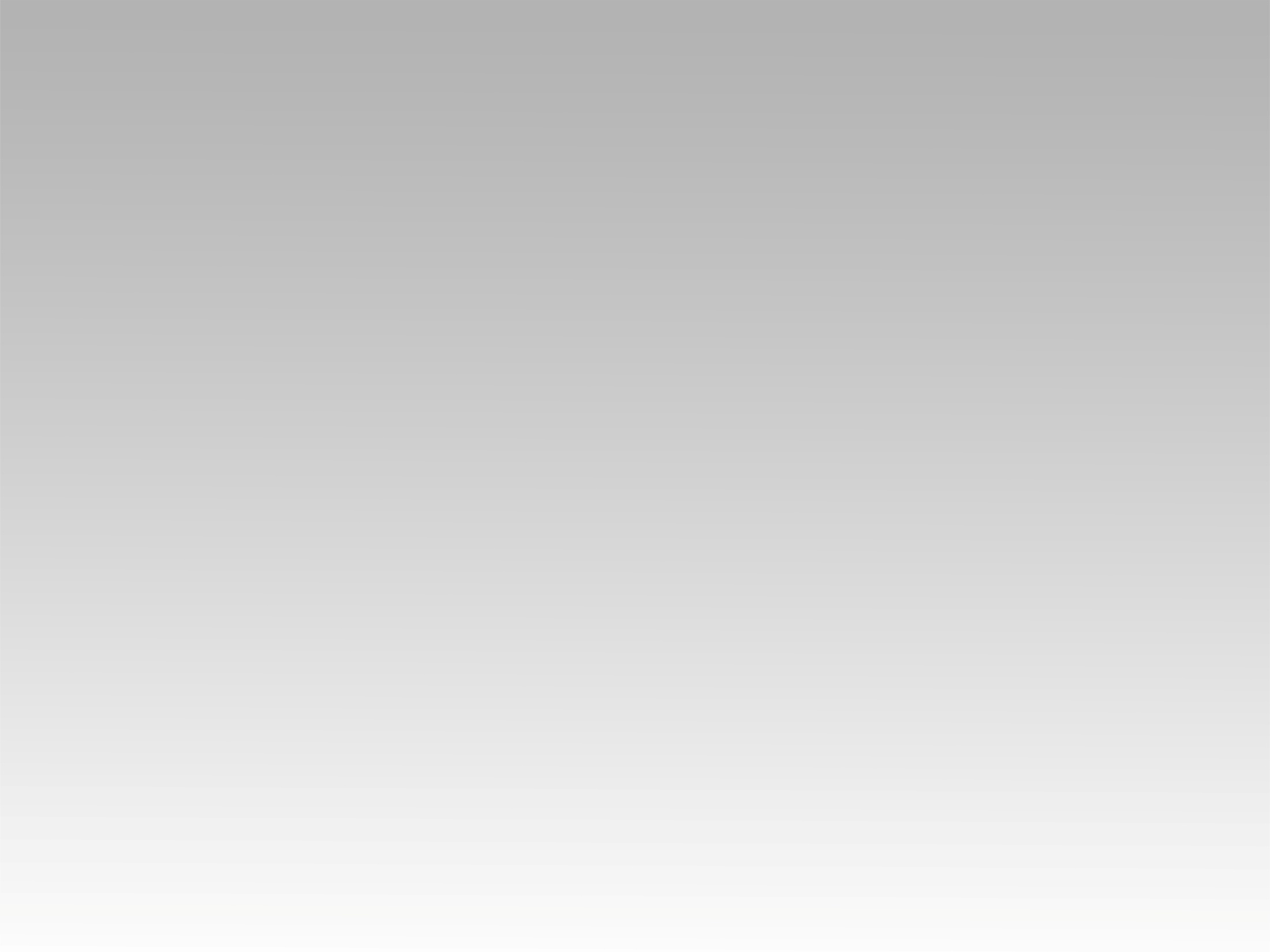 ترنيمة
جانا المسيح جانا
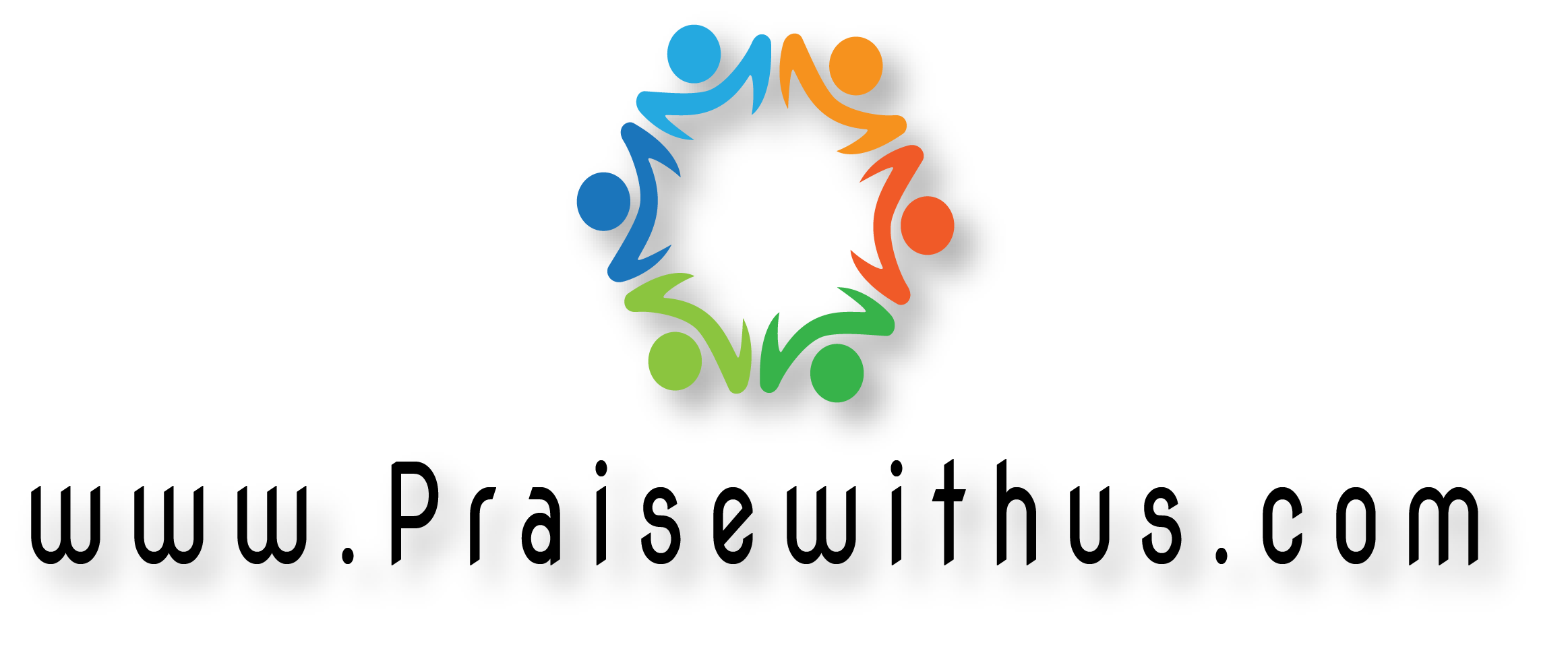 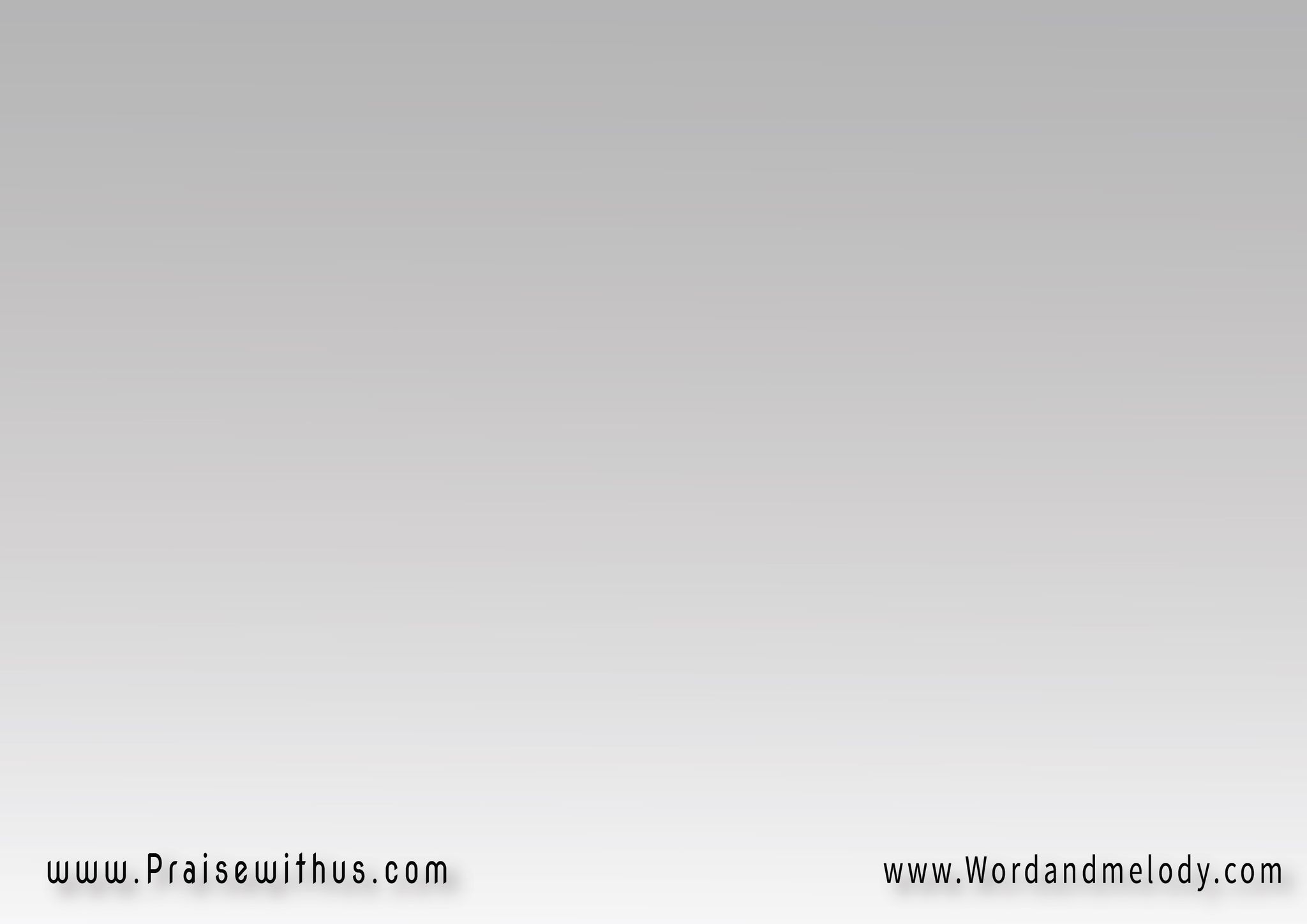 1-
(في ملء الزمن وسط صمت كان طويل
ميلاد نجم ساطع ألهم العالم في ليل
بين رعاة الغنم اصوات ملايكة يعلنوا
ميلاد المسيـــــــــــــح المخلص يهتفوا)2
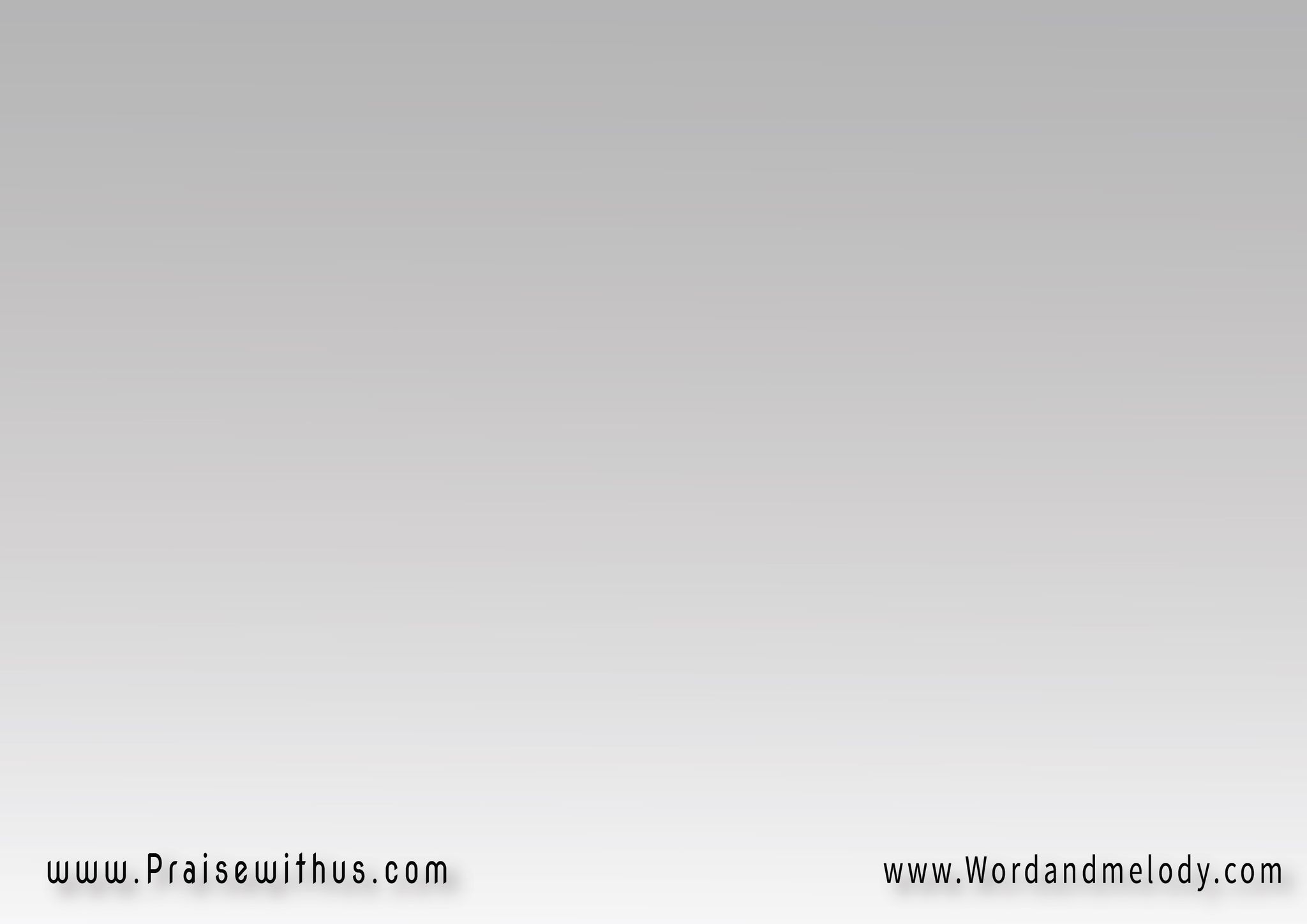 القرار:
(جانا المسيح جانا من السماء
جاي برحمة وامل جاي بحب ورجاء
جـــاي بمجـــــد الله وسطنـــا)2
يسوع وحدة صار لنا طريقنا للحياة
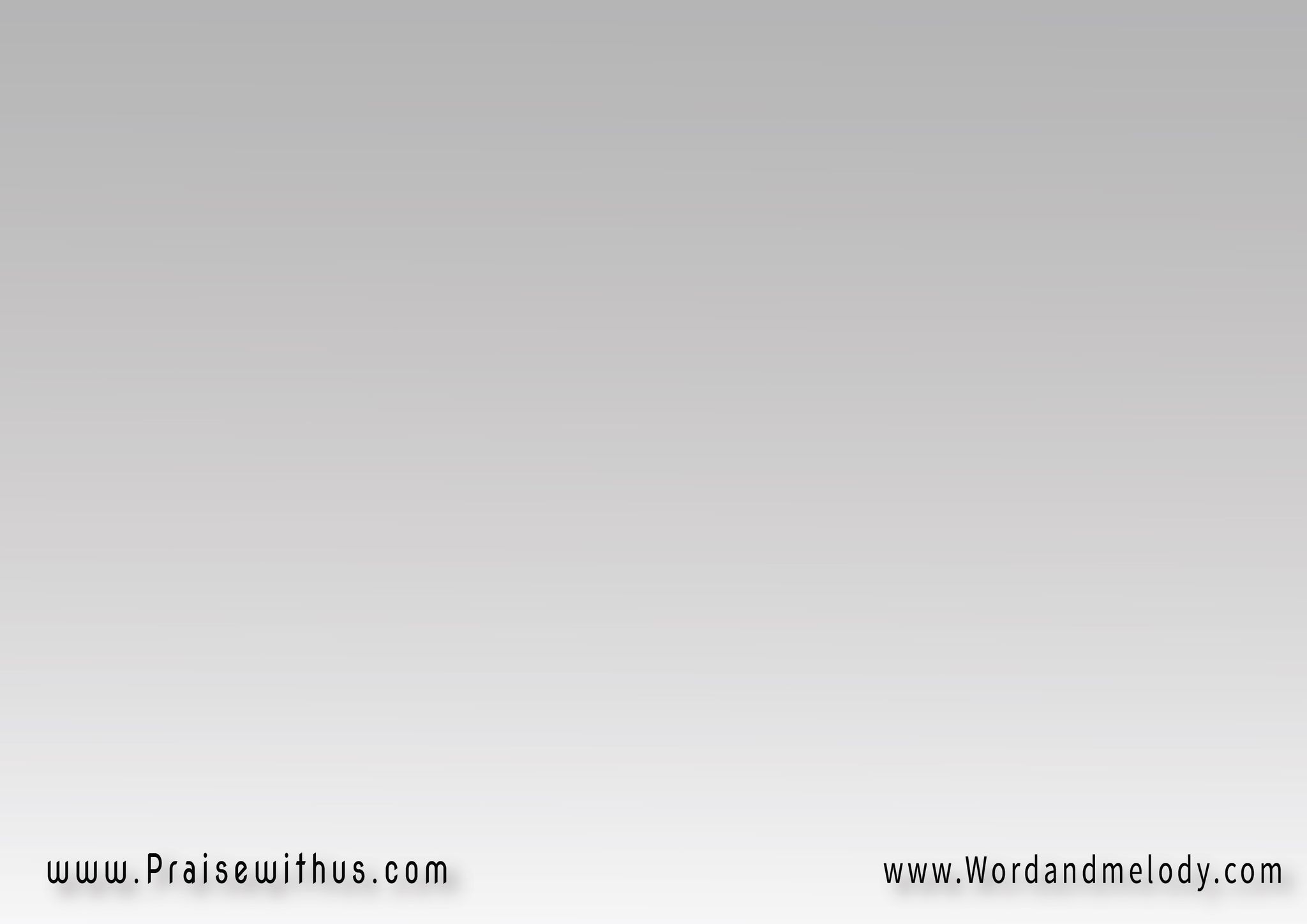 1-
(نور ملي المكان شق عتمة الغيوم
جاي يصلح الي فات يخلص من كل القيود
وعد بتجديد بعد سنين كنا بعيد 
سمع صراخ قلوبنا جاي يحيينا من جديد)2
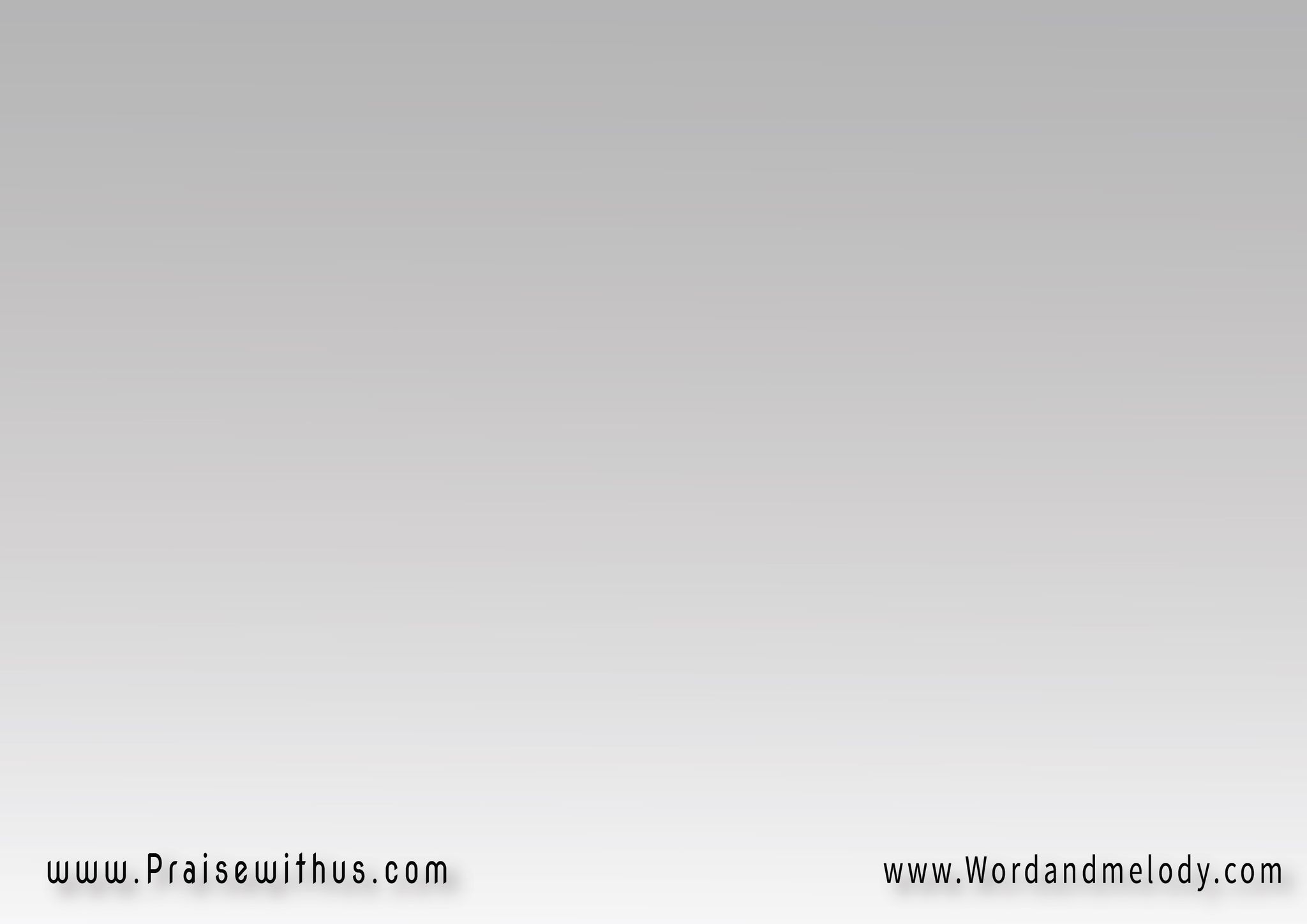 القرار:
(جانا المسيح جانا من السماء
جاي برحمة وامل جاي بحب ورجاء
جـــاي بمجـــــد الله وسطنـــا)2
يسوع وحدة صار لنا طريقنا للحياة
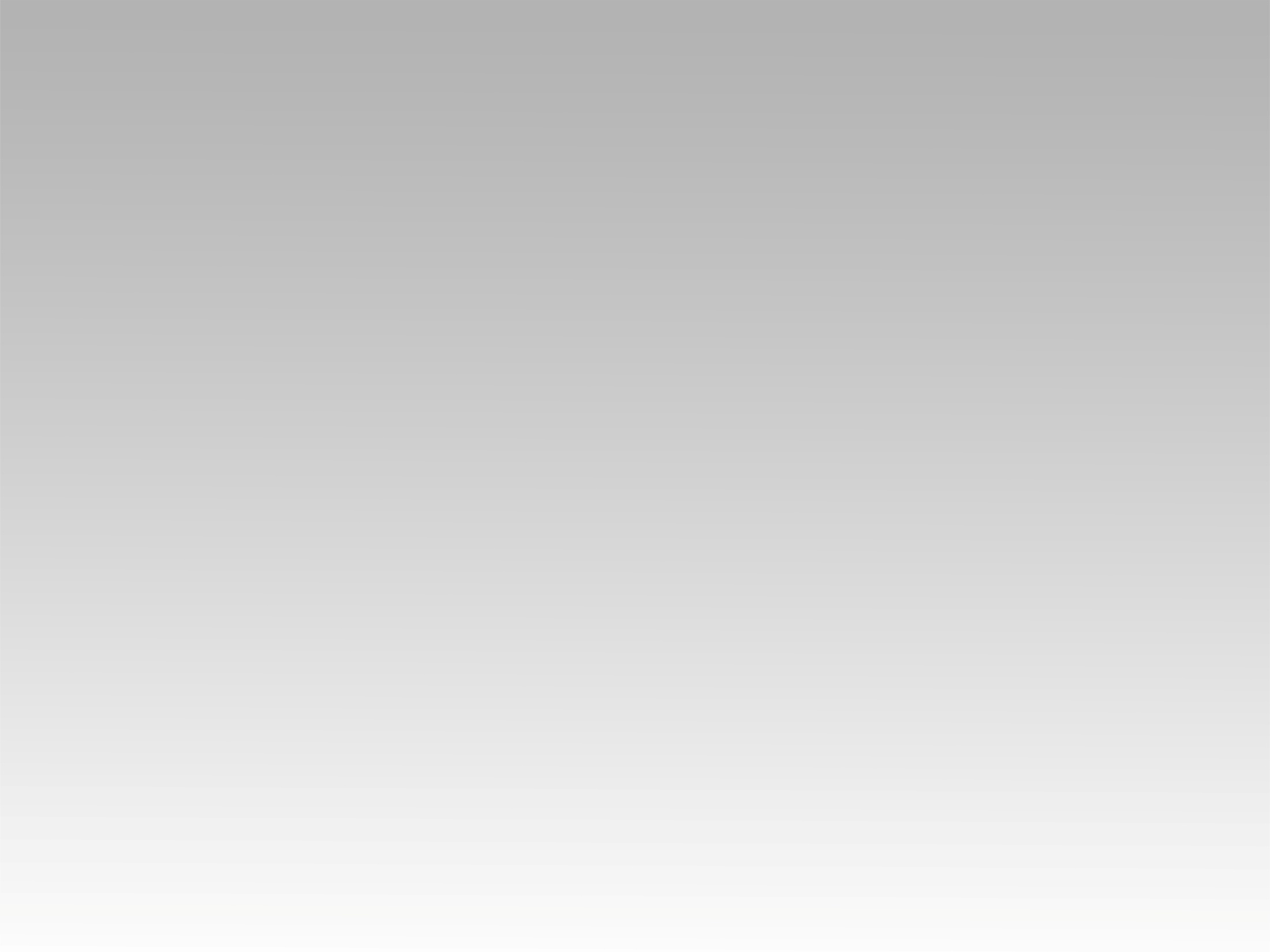 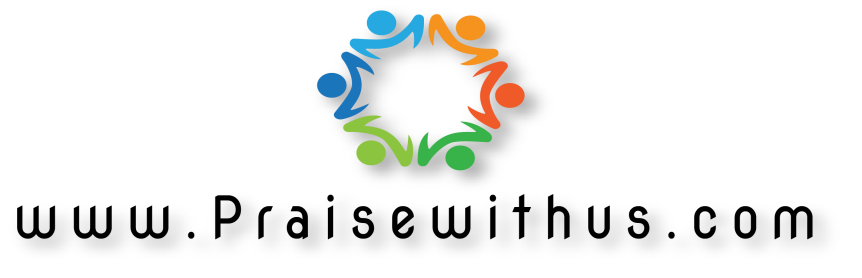